Bolide2d

Sciences


Présenté à
Daniel Blais


Par
Esteban Fortin
msi2



ESV
2019-09-16
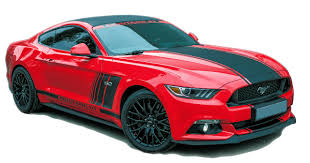 Esteban Fortin